Анализ результатов освоения курса программирования в 1Св условиях очной и дистанционной работы со студентами
Макаровских Татьяна Анатольевна
Д.ф.-м.н., доцент, проф. каф. системного программирования
Южно-Уральский государственный университет (г. Челябинск)
С возвращением из дистанта!
Дистанционная форма:
Высокая посещаемость
Высокая успеваемость
Позитивное отношение к курсу

Очная форма:
Низкая посещаемость
Низкая успеваемость?
Отношение к курсу?
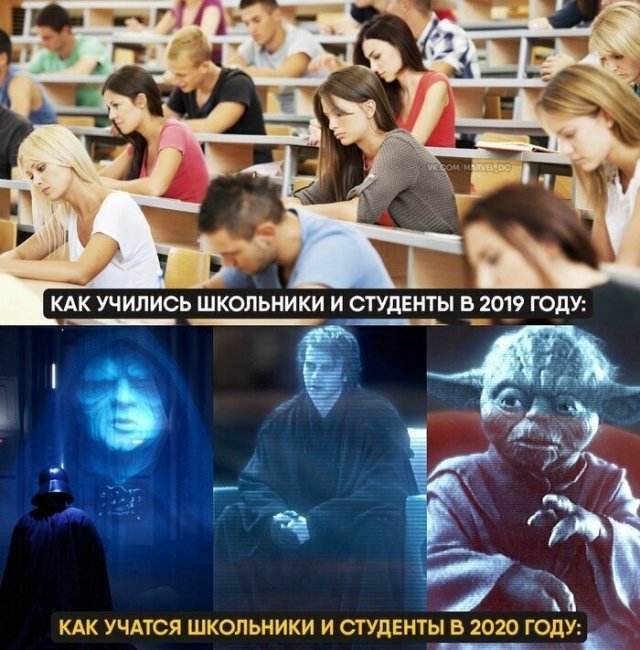 Место под иллюстрацию
XXIII международная научно-практическая конференцияНОВЫЕ ИНФОРМАЦИОННЫЕ ТЕХНОЛОГИИ В ОБРАЗОВАНИИ
2
31 января – 01 февраля 2023 года
Объект исследования
Студенты
Курс
4 курс
Направления:
Фундаментальная информатика и информационные технологии
Программная инженерия
Автоматизация деятельности предприятия
Лекции 32 ч.
Практики 16 ч.
Промежуточный контроль: Экзамен
XXIII международная научно-практическая конференцияНОВЫЕ ИНФОРМАЦИОННЫЕ ТЕХНОЛОГИИ В ОБРАЗОВАНИИ
3
31 января – 01 февраля 2023 года
Практические задания курса
XXIII международная научно-практическая конференцияНОВЫЕ ИНФОРМАЦИОННЫЕ ТЕХНОЛОГИИ В ОБРАЗОВАНИИ
4
31 января – 01 февраля 2023 года
Особенности группы студентов
4 курс, имеется утвержденная тема ВКР, нет желания сменить технологии разработки => курс дается для расширения кругозора
Имеют либо постоянную работу, либо подработки => посещение при очном формате занятий затруднительно
Поиск работы за пределами РФ => российские технологии мало интересуют
Студенты, которые учились онлайн с 1 курса
XXIII международная научно-практическая конференцияНОВЫЕ ИНФОРМАЦИОННЫЕ ТЕХНОЛОГИИ В ОБРАЗОВАНИИ
5
31 января – 01 февраля 2023 года
Результаты выполнения практических работ по курсу
XXIII международная научно-практическая конференцияНОВЫЕ ИНФОРМАЦИОННЫЕ ТЕХНОЛОГИИ В ОБРАЗОВАНИИ
6
31 января – 01 февраля 2023 года
Результаты выполнения практических работ по курсу
XXIII международная научно-практическая конференцияНОВЫЕ ИНФОРМАЦИОННЫЕ ТЕХНОЛОГИИ В ОБРАЗОВАНИИ
7
31 января – 01 февраля 2023 года
Анализ средней успеваемости по курсу
В 2020-2021 году на ту же дату декабря средний балл в разных группах варьировался от 65 до 85 баллов, что дает основания полагать, что качество выполненных работ на определенный момент времени не зависит от формы проведения занятий
XXIII международная научно-практическая конференцияНОВЫЕ ИНФОРМАЦИОННЫЕ ТЕХНОЛОГИИ В ОБРАЗОВАНИИ
8
31 января – 01 февраля 2023 года
Средняя посещаемость
9
ПосещаемостьОбратная связь
60% пропусков – наличие постоянной работы
А если бы занятия дублировались онлайн?
20% подключались бы для консультации с преподавателем; 
45% подключались бы послушать рекомендации по выполняемым работам; 
22% подключались бы ради получения отметки посещаемости; 
13% не подключались бы: не заинтересованы в материале
10
Заключение
Студенты привыкли заниматься онлайн
Успеваемость зависит от 
проработки материала преподавателем
заинтересованности студентов
мотивации к получению высокой оценки
Открытый вопрос:
исследование успеваемости по параллельно изучаемым курсам
11
СПАСИБО ЗА ВНИМАНИЕ!